MATTHEW 14:22-36
A free CD of this message will be available following the service
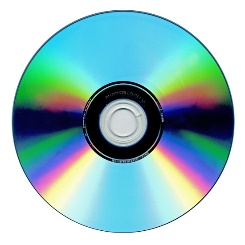 IT WILL ALSO be available LATER THIS WEEK
VIA cALVARYOKC.COM
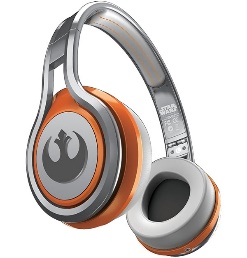 MATTHEW 14:22-36
et intulerunt sacerdotes arcam foederis Domini in locum suum in oraculum templi in sanctum sanctorum subter alas cherubin 
7  siquidem cherubin expandebant alas super locum arcae et protegebant arcam et vectes eius desuper 8  cumque eminerent vectes et apparerent summitates eorum foris sanctuarium ante oraculum non apparebant ultra extrinsecus qui et fuerunt ibi usque in praesentem diem 
9  in arca autem non est aliud nisi duae tabulae lapideae quas posuerat in ea Moses in Horeb quando pepigit
tunc congregavit omnes maiores natu Israhel cum principibus tribuum et duces familiarum filiorum Israhel ad regem Salomonem in Hierusalem ut deferrent arcam foederis Domini de civitate David id est de Sion 2  convenitque ad regem Salomonem universus Israhel in mense hethanim in sollemni die ipse est mensis septimus 3  veneruntque cuncti senes ex Israhel et tulerunt sacerdotes arcam 4  et portaverunt arcam Domini et tabernaculum foederis et omnia vasa sanctuarii quae erant in tabernaculo et ferebant ea sacerdotes
et intulerunt sacerdotes arcam foederis Domini in locum suum in oraculum templi in sanctum sanctorum subter alas cherubin 
7  siquidem cherubin expandebant alas super locum arcae et protegebant arcam et vectes eius desuper 8  cumque eminerent vectes et apparerent summitates eorum foris sanctuarium ante oraculum non apparebant ultra extrinsecus qui et fuerunt ibi usque in praesentem diem 
9  in arca autem non est aliud nisi duae tabulae lapideae quas posuerat in ea Moses in Horeb quando pepigit
Chapter 11 1 sed et serpens erat callidior cunctis animantibus terrae quae fecerat Dominus Deus qui dixit ad mulierem cur praecepit vobis 2 Deus ut non comederetis de omni ligno paradisi cui respondit mulier de fructu lignorum quae sunt in paradiso vescemur  de fructu vero ligni quod est in medio paradisi praecepit nobis 3 Deus ne comederemus et ne tangeremus illud ne forte moriamur dixit autem serpens ad mulierem nequaquam morte moriemini scit enim Deus quod in quocumque die
et aperti sunt oculi amborum cumque cognovissent esse se nudos consuerunt folia ficus et fecerunt sibi perizomata 
4 et cum audissent vocem Domini Dei deambulantis in paradiso ad auram post meridiem abscondit se Adam et uxor eius a facie Domini Dei in medio ligni paradisi 5  vocavitque Dominus Deus Adam et dixit ei ubi es 
6 qui ait vocem tuam audivi in paradiso et timui eo quod nudus essem et abscondi me 
7  cui dixit quis enim indicavit tibi
et aperti sunt oculi amborum cumque cognovissent esse se nudos consuerunt folia ficus et fecerunt sibi perizomata 
4 et cum audissent vocem Domini Dei deambulantis in paradiso ad auram post meridiem abscondit se Adam et uxor eius a facie Domini Dei in medio ligni paradisi 5  vocavitque Dominus Deus Adam et dixit ei ubi es 
6 qui ait vocem tuam audivi in paradiso et timui eo quod nudus essem et abscondi me 
7  cui dixit quis enim indicavit tibi
et aperti sunt oculi amborum cumque cognovissent esse se nudos consuerunt folia ficus et fecerunt sibi perizomata 
4 et cum audissent vocem Domini Dei deambulantis in paradiso ad auram post meridiem abscondit se Adam et uxor eius a facie Domini Dei in medio ligni paradisi 5  vocavitque Dominus Deus Adam et dixit ei ubi es 
6 qui ait vocem tuam audivi in paradiso et timui eo quod nudus essem et abscondi me 
7  cui dixit quis enim indicavit tibi
tunc congregavit omnes maiores natu Israhel cum principibus tribuum et duces familiarum filiorum Israhel ad regem Salomonem in Hierusalem ut deferrent arcam foederis Domini de civitate David id est de Sion 2  convenitque ad regem Salomonem universus Israhel in mense hethanim in sollemni die ipse est mensis septimus 3  veneruntque cuncti senes ex Israhel et tulerunt sacerdotes arcam 4  et portaverunt arcam Domini et tabernaculum foederis et omnia vasa sanctuarii quae erant in tabernaculo et ferebant ea sacerdotes
Holy Bible
MATTHEW 14:22-36
MATTHEW 14:22-36
Made ~ compel, constrain
John 6:15 ~ Therefore when Jesus perceived that they were about to come and take Him by force to make Him king, He departed again to the mountain by Himself alone.
MATTHEW 14:22-36
MATTHEW 14:22-36
Ps. 46:10 ~ Be still, and know that I am God;
I will be exalted among the nations,
I will be exalted in the earth!
Be still ~ cease
MATTHEW 14:22-36
MATTHEW 14:22-36
1st watch ~ 6pm – 9pm
2nd watch ~ 9pm – 12am
3rd watch ~ 12am – 3am
4th watch ~ 3am – 6am
The darkest period of the night
MATTHEW 14:22-36
MATTHEW 14:22-36
John 16:33 ~ In the world you will have tribulation …
2 Tim. 3:12 ~ Yes, and all who desire to live godly in Christ Jesus will suffer persecution.
Rom. 8:34 ~ It is Christ who … is even at the right hand of God, who also makes intercession for us.
Heb. 7:25 ~ Therefore He is also able to save to the uttermost those who come to God through Him, since He always lives to make intercession for them.
MATTHEW 14:22-36
MATTHEW 14:22-36
Mark 6:48 ~ Now about the fourth watch of the night He came to them, walking on the sea, and would have passed them by.
MATTHEW 14:22-36
MATTHEW 14:22-36
Cried out ~ krazō – to cry out harshly, often of inarticulate and brutish sound
MATTHEW 14:22-36
MATTHEW 14:22-36
It is I ~ egō eimi
egō ~ 1st person, singular pronoun
I
eimi ~ 1st person singular, present, state of being verb
I am
I AM THAT I AM ~ YHWH
MATTHEW 14:22-36
John 8:58 ~ Jesus said to them, “Most assuredly, I say to you, before Abraham was, I AM.”  (egō eimi)
John 8:59 ~ Then they took up stones to throw at Him …
MATTHEW 14:22-36
MATTHEW 14:22-36
John 6: 21 ~ Then they willingly received Him into the boat, and immediately the boat was at the land where they were going.
MATTHEW 14:22-36
MATTHEW 14:22-36
Num. 15:37-40 ~ 37 Again the Lord spoke to Moses, saying, 38 “Speak to the children of Israel: Tell them to make tassels on the corners of their garments throughout their generations, and to put a blue thread in the tassels of the corners. 39 And you shall have the tassel, that you may look upon it and remember all the commandments of the Lord and do them, and that you may not follow the harlotry to which your own heart and your own eyes are inclined, 40 and that you may remember and do all My commandments, and be holy for your God.
MATTHEW 14:22-36
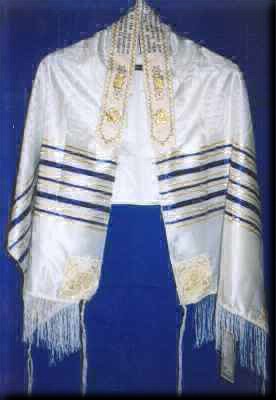 MATTHEW 14:22-36
MATTHEW 14:22-36
Perfectly well ~ diasōzō
dia ~ through; sōzō ~ to save, to make whole
MATTHEW 14:22-36